Advanced IEEE OU Analytics
Vera Sharoff - Senior Director, MGA Information Technology
IEEE SoutheastCon 2023Orlando, Florida
1
IEEE OU Analytics is …
A visual business intelligence tool which provides volunteer access to member data
http://www.ieee.org/oua
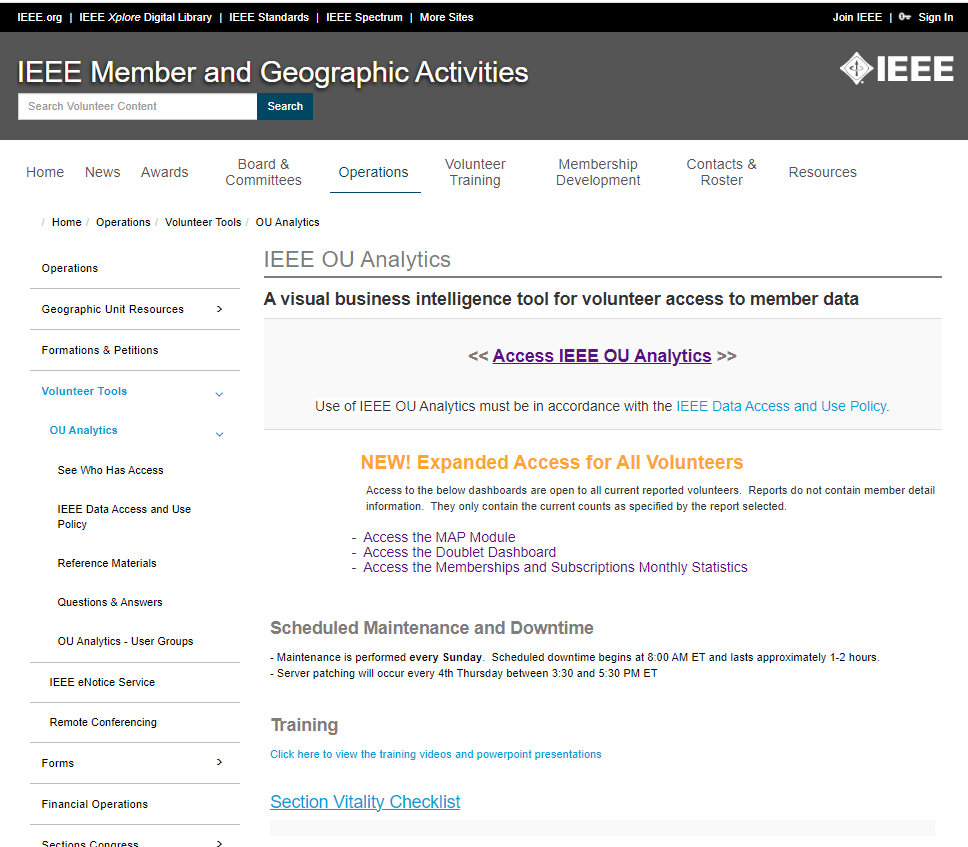 2
Who Can Access IEEE OU Analytics?
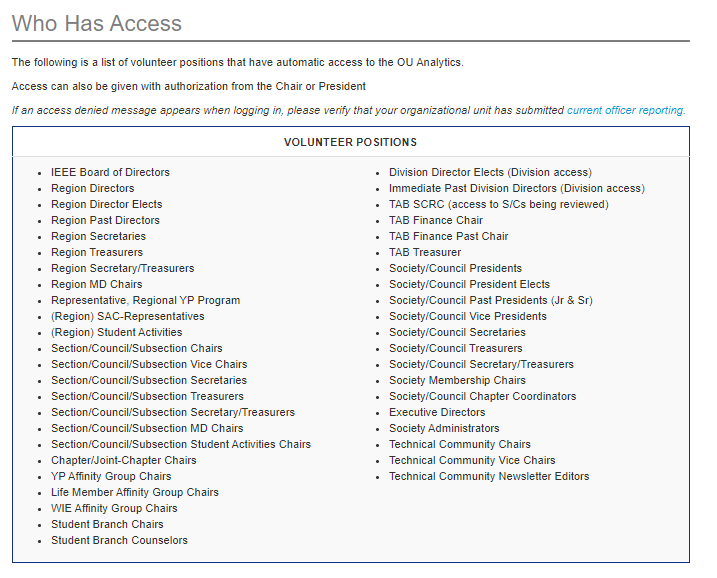 3
What data is available?
Data is limited to your Organizational Unit
Region - All members and affiliates who live in the Region
Section - All members and affiliates who live in the Section
Subsection - All members and affiliates who live in a Subsection
Example: Montgomery Subsection of the Alabama Section
Chapter/Joint Chapter/Affinity Groups - All members and affiliates who live in the Section(s) and are a member of the associated Society
Student Branches - All student members attending the school of the Student Branch
Student Branch Chapters/Student Branch Affinity Groups – All student members attending the school of the Student Branch and belonging to the associated Society
Society  
Data includes:
Contact information
Grade and Grade History
School, HKN
Memberships – IEEE, Society, Affinity
Subscriptions
Volunteer Positions, including history
And much more
4
IEEE OU Analytics
Click “Access IEEE OU Analytics”
Use of IEEE OU Analytics must be in accordance with the IEEE Data Access and Use Policy.
Sign in with your IEEE Web Account Username and Password
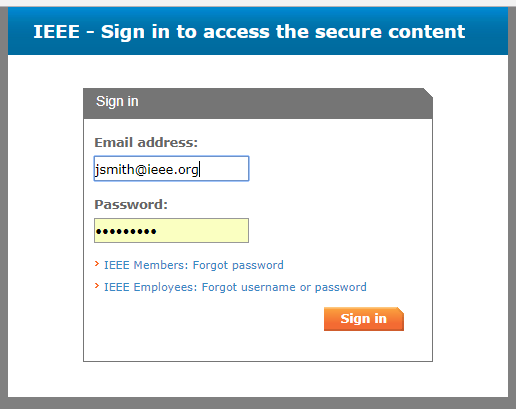 5
Landing Page
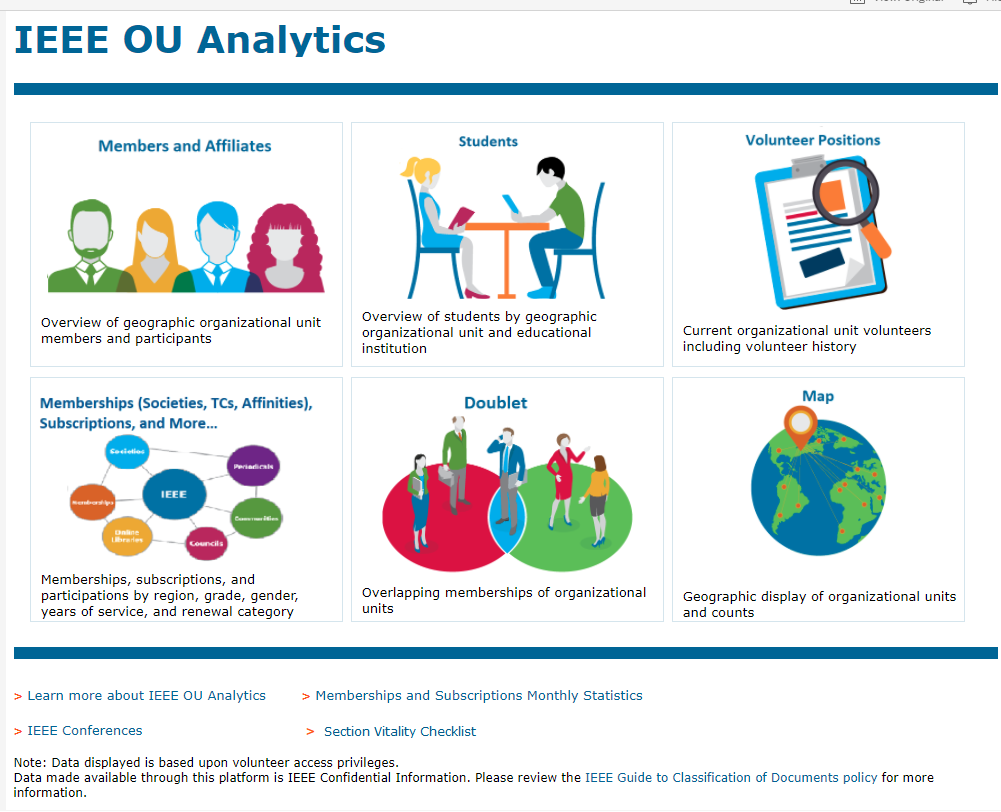 Six Modules
Members and Affiliates
Memberships
Students
Doublet
Volunteer Positions
Map
6
Members and Affiliates
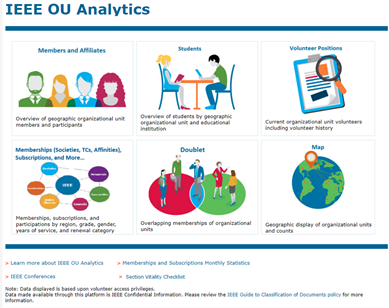 Dashboard
Count By Region and Grade
Count by Gender (pie)
Count by Technology Focus
Count by Grade and Gender
Geographic Counts - by City / State / Province / Country/Grade
Employer Information 
Member Activity
Detail
7
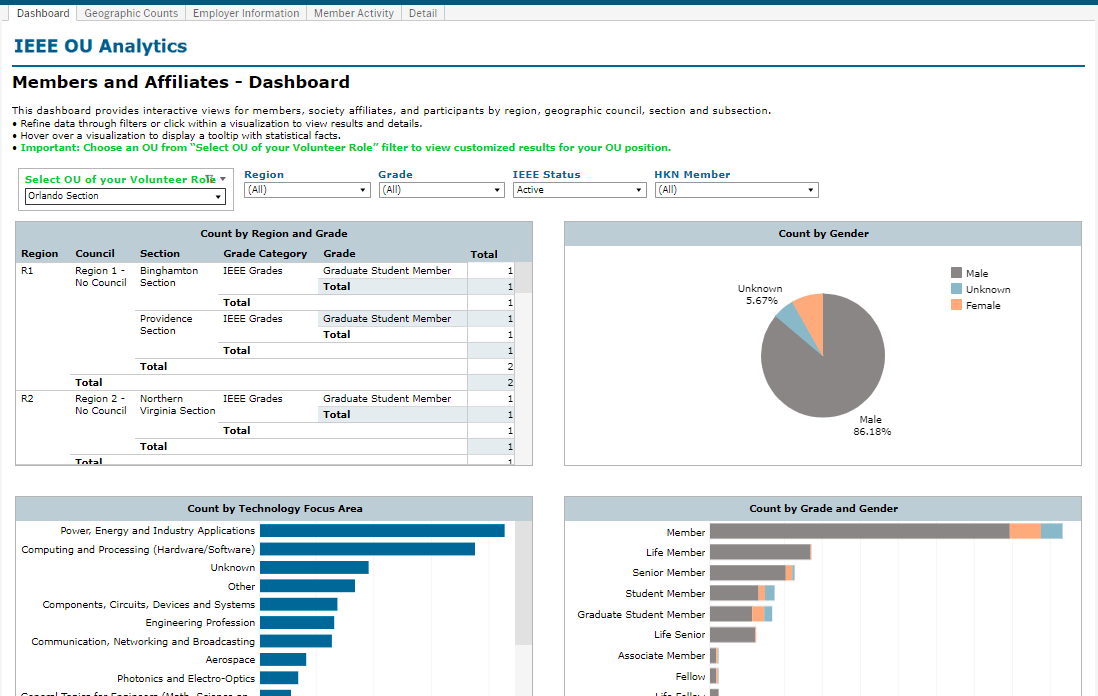 Includes Students that go to school in the Orlando Section
8
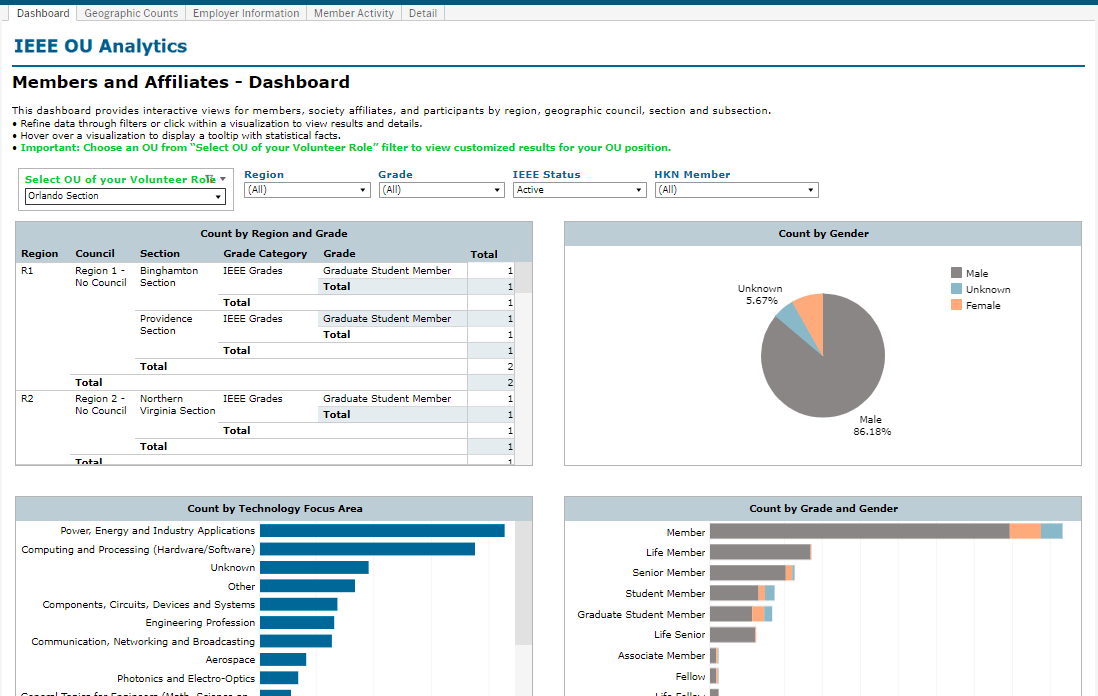 9
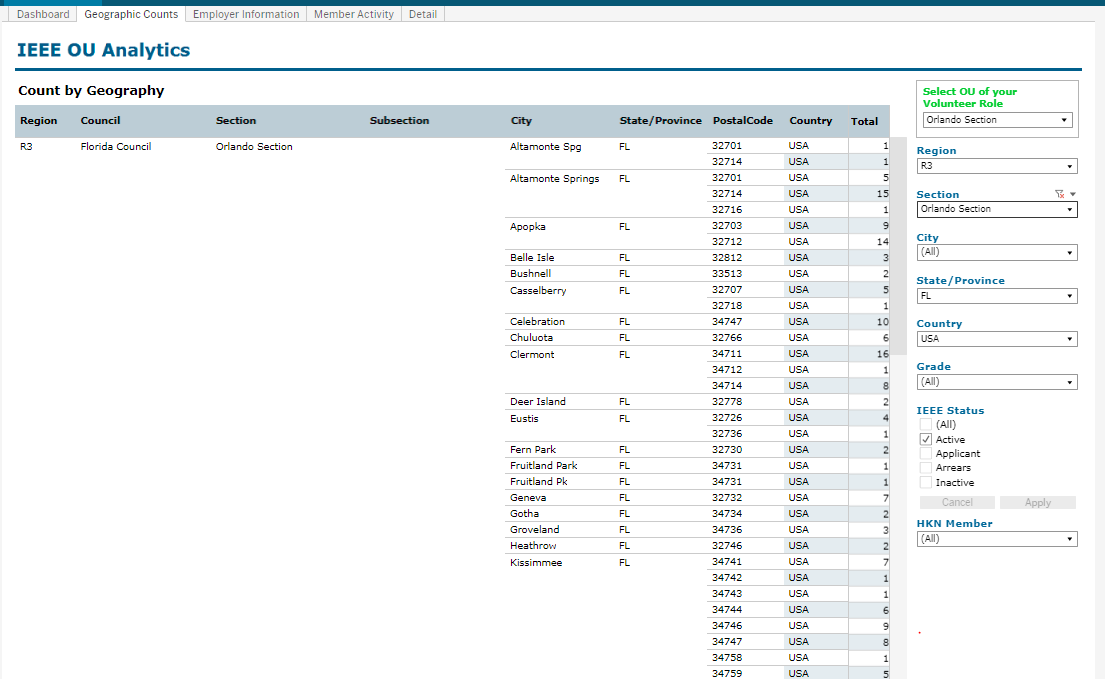 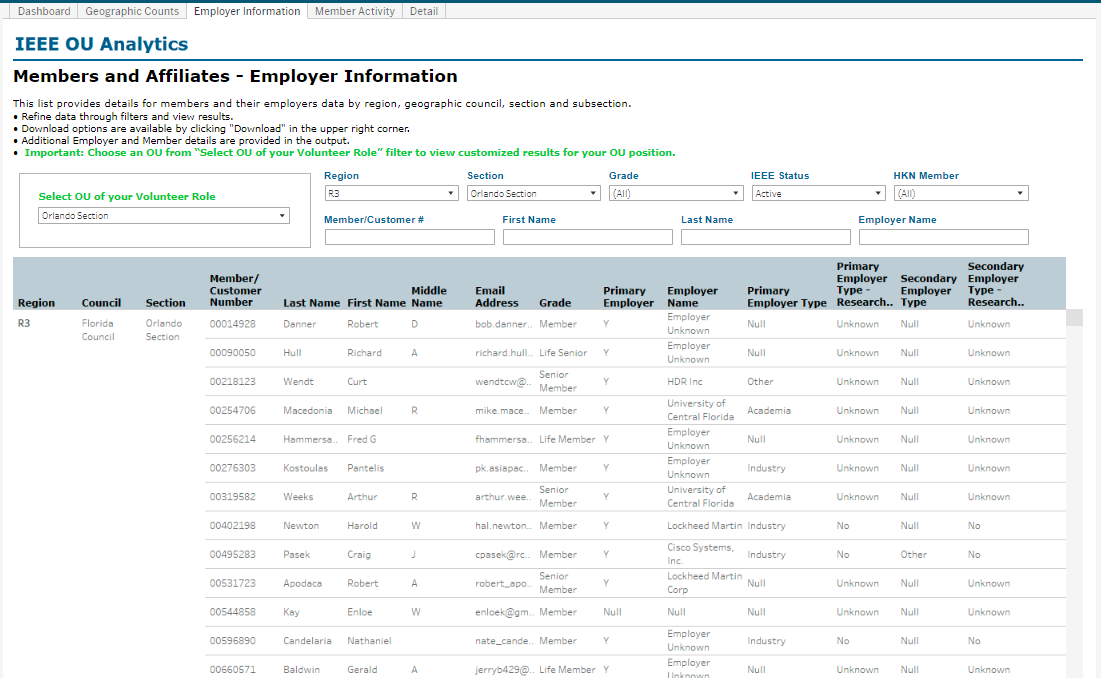 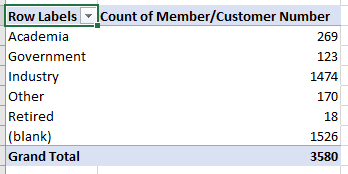 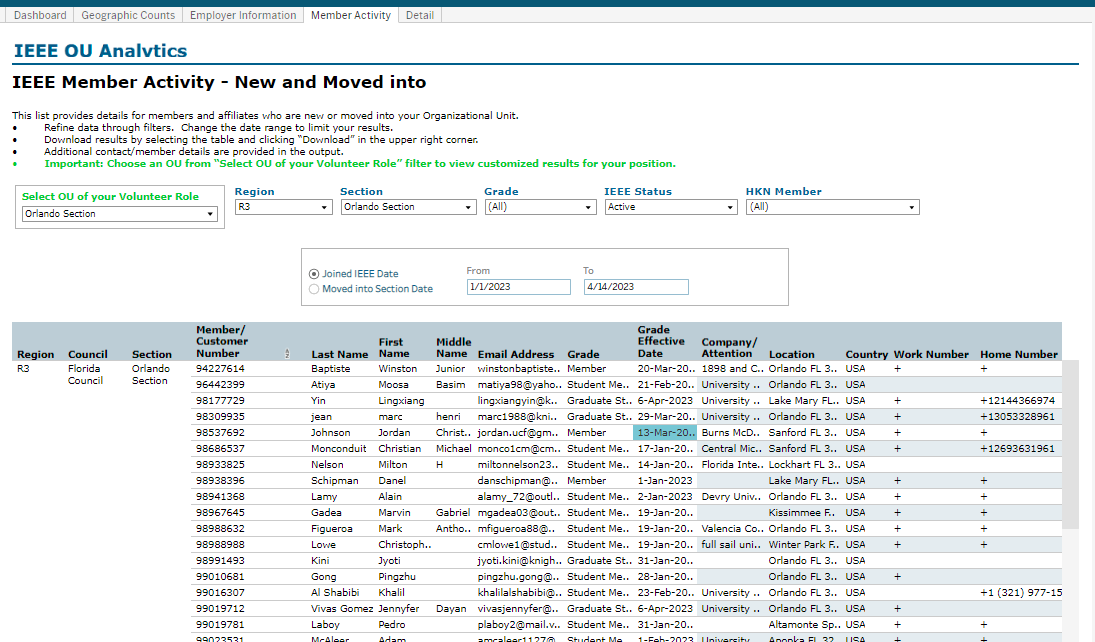 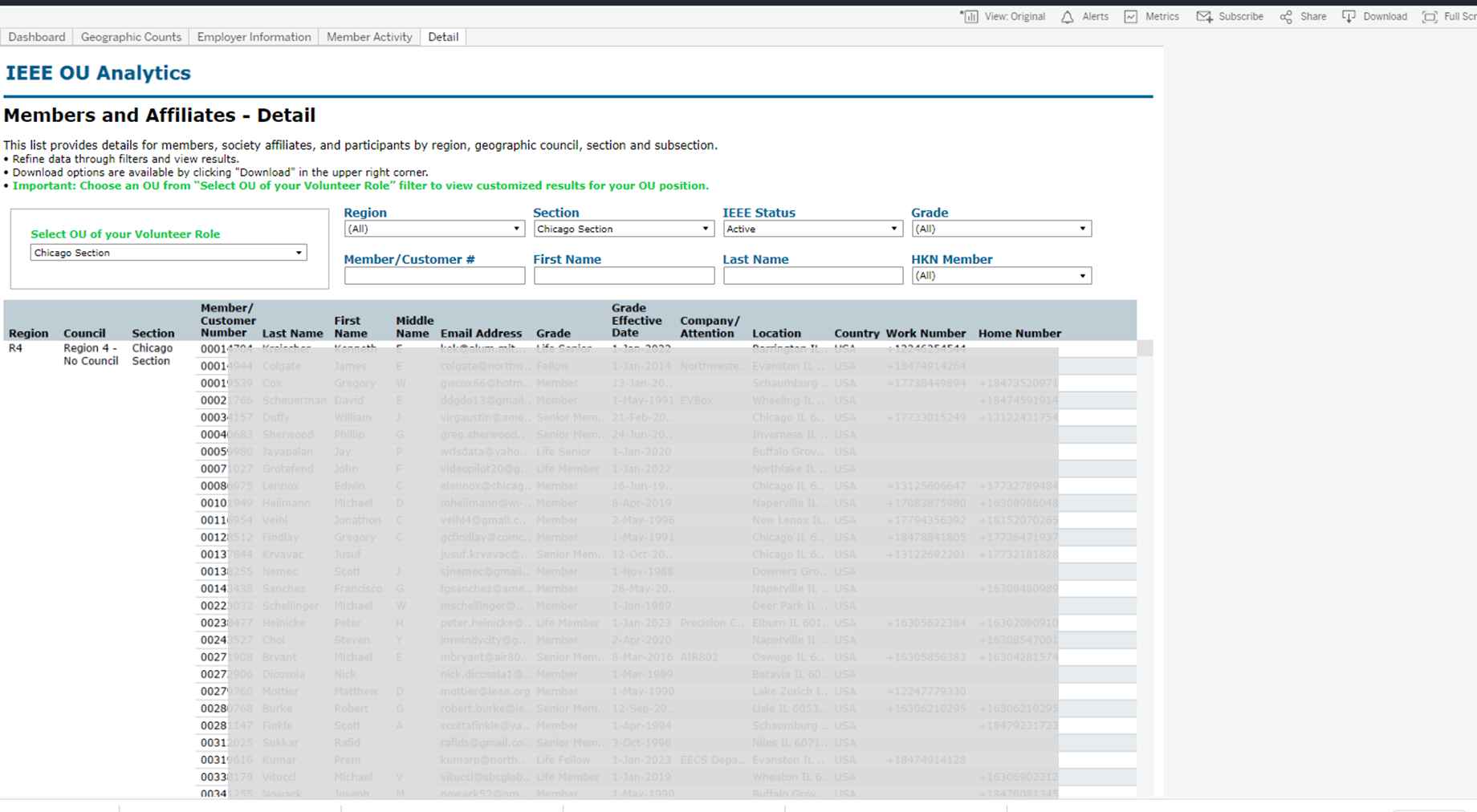 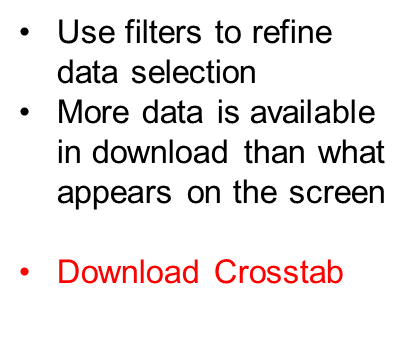 13
Memberships
(Societies, TCs, Affinities) Subscriptions, and More
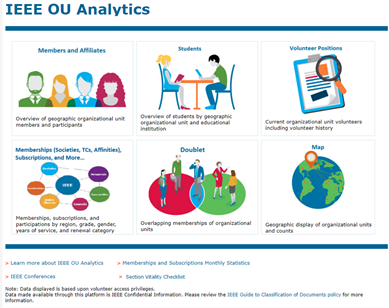 Product Dashboard
Summary
Count by Grade (pie)
Count by Gender (pie)
Count by Grade and Years of Service
Product Summary by Region by Grade
Renewal Category Dashboard
Renewal Summary by Region by Grade
Detail
14
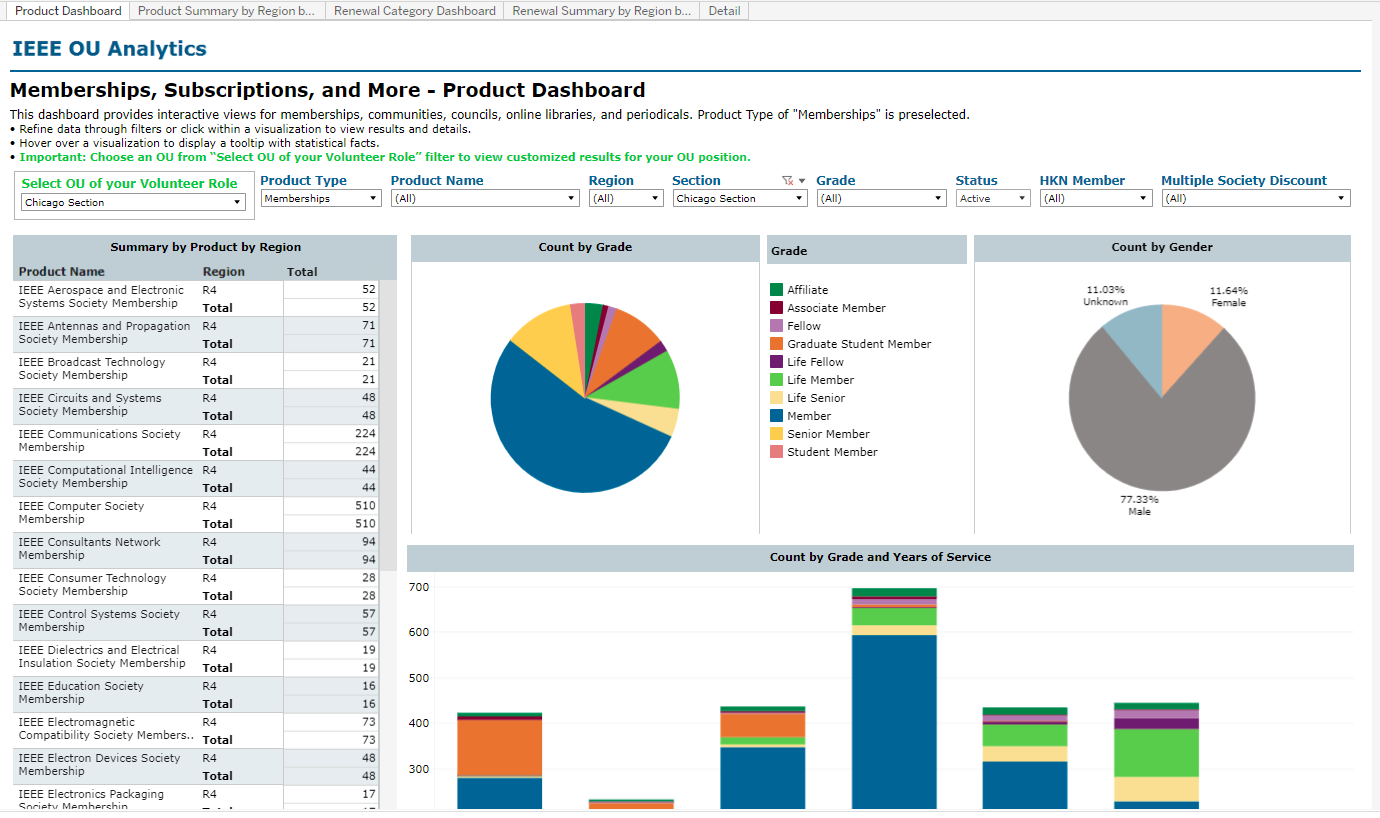 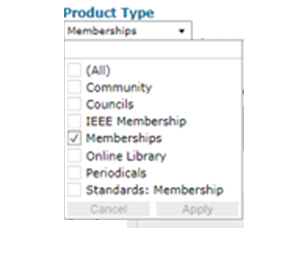 15
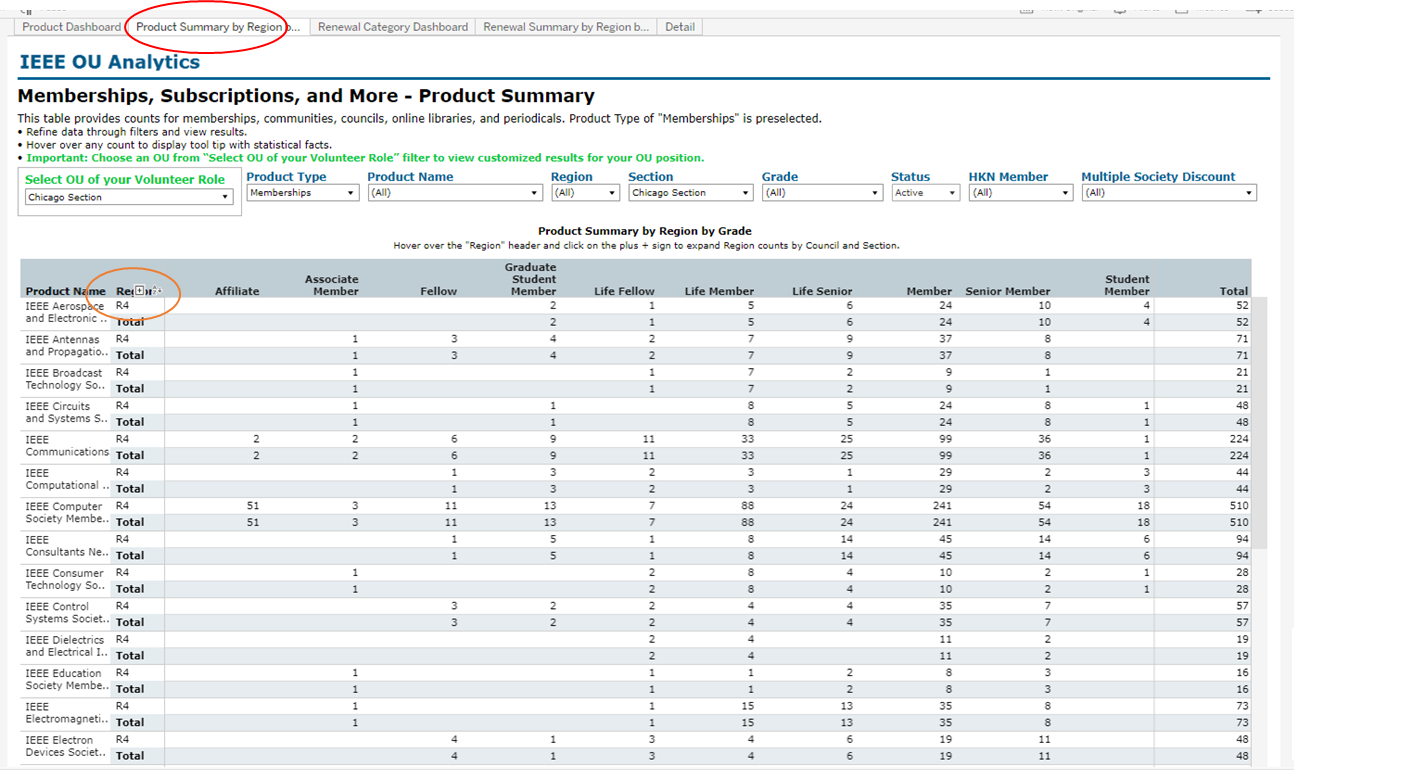 16
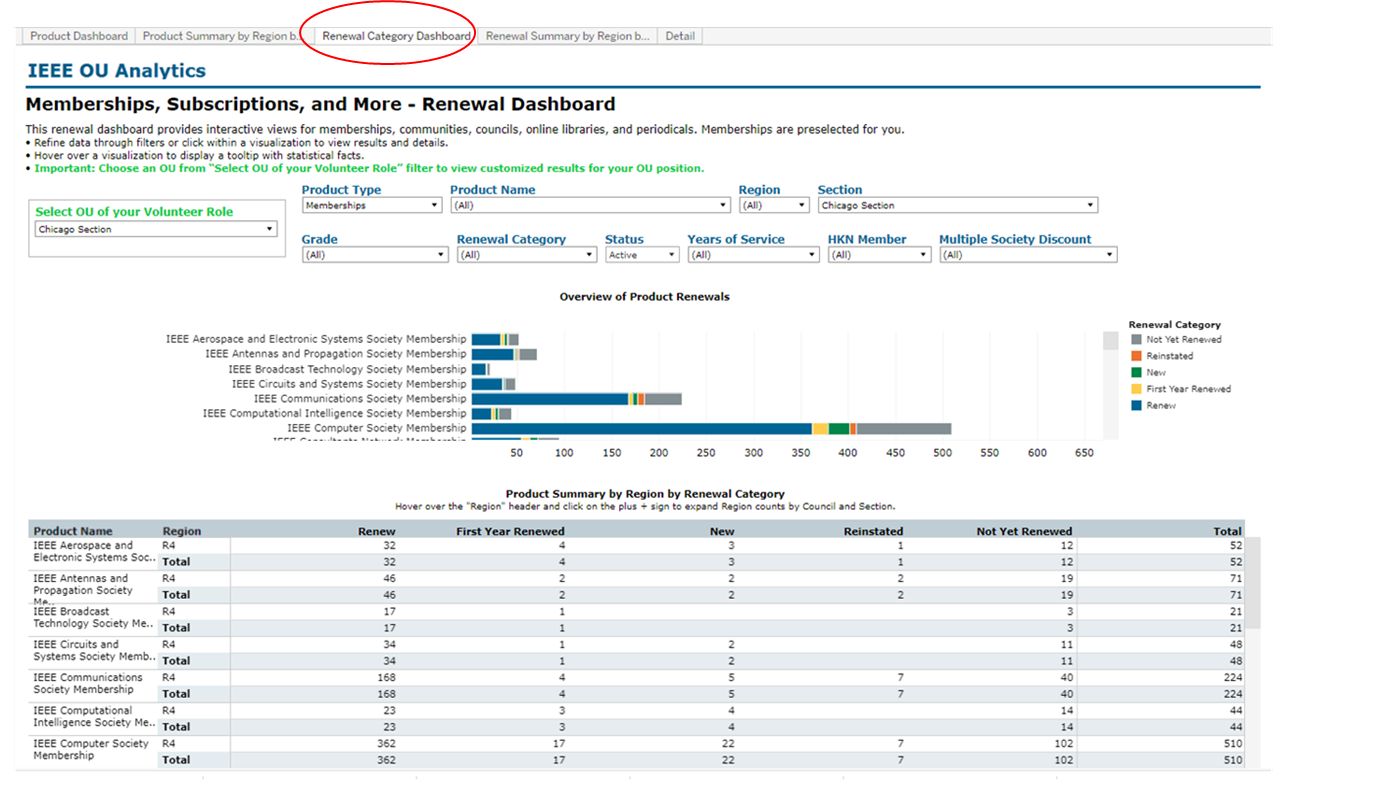 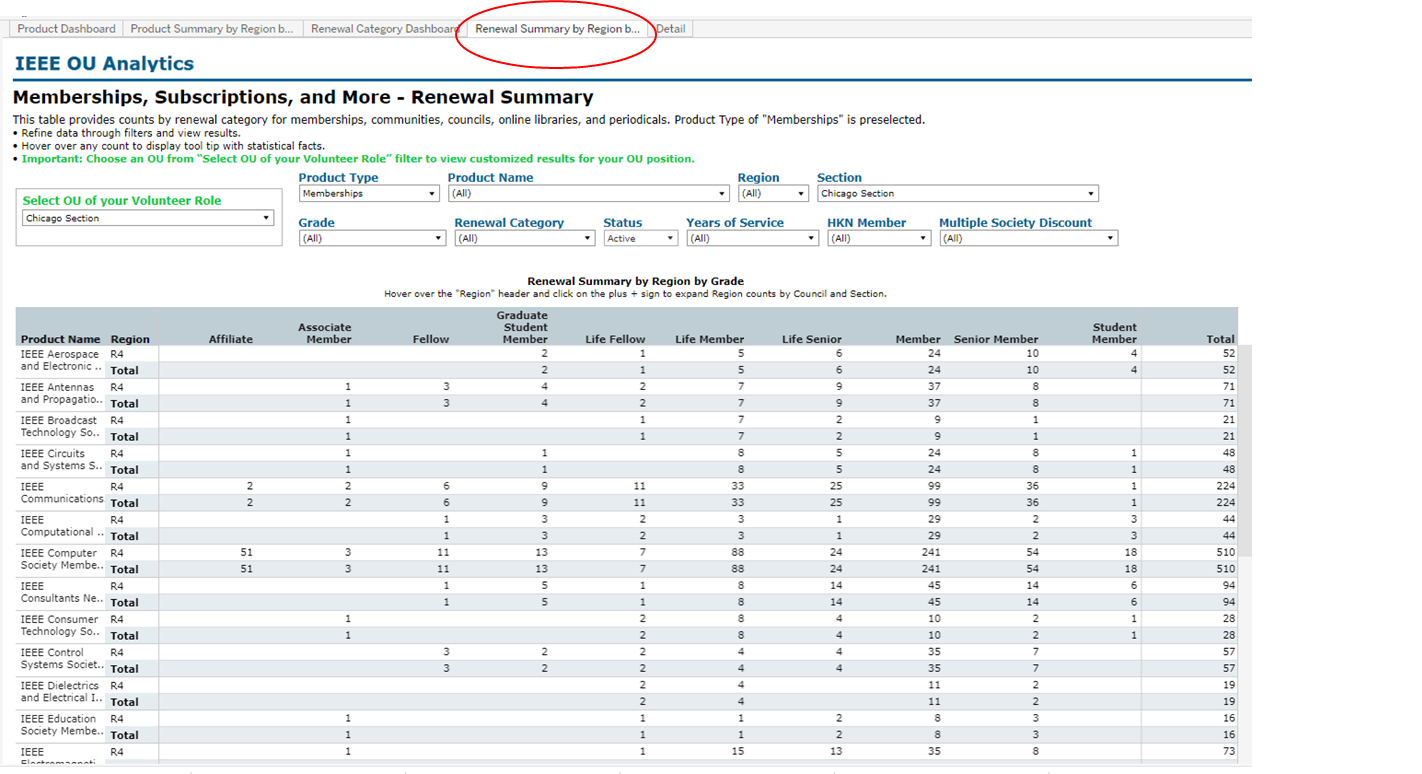 18
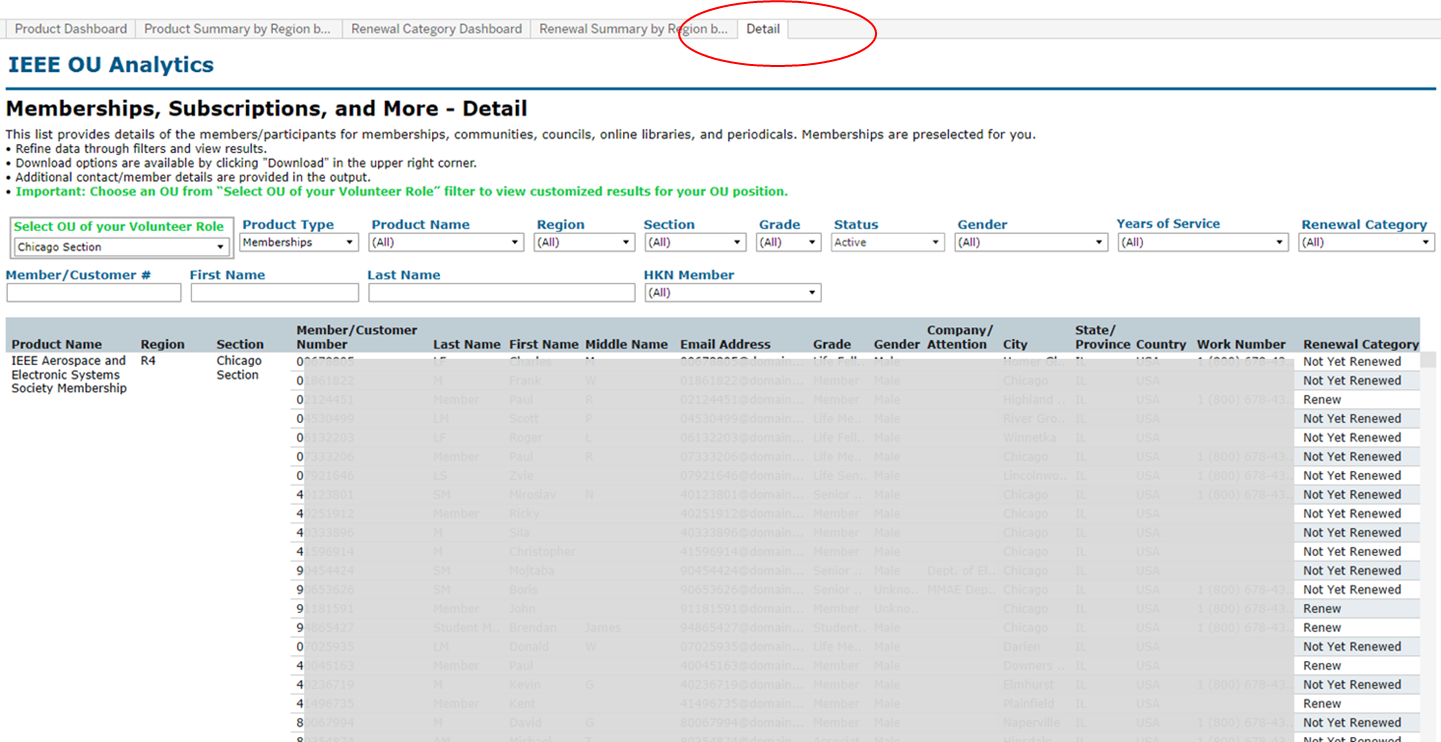 19
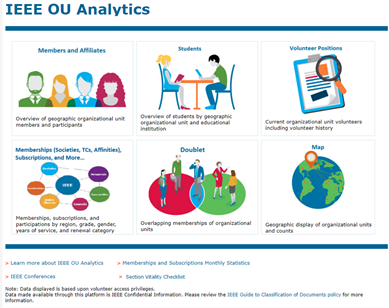 Dashboard 
Student Count by Section and School 
Student Count by Gender
Student Count by Grade
Student Count by Field of Study
Detail
Select OU
Where they live (primary address)
Where they go to School
20
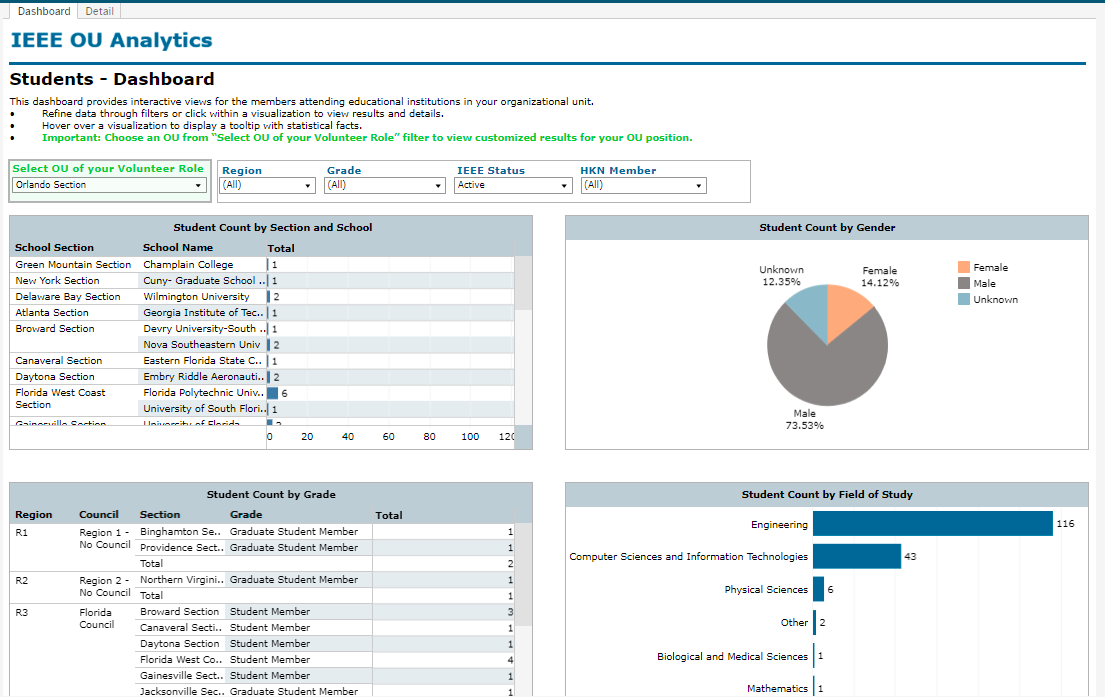 Attending Students
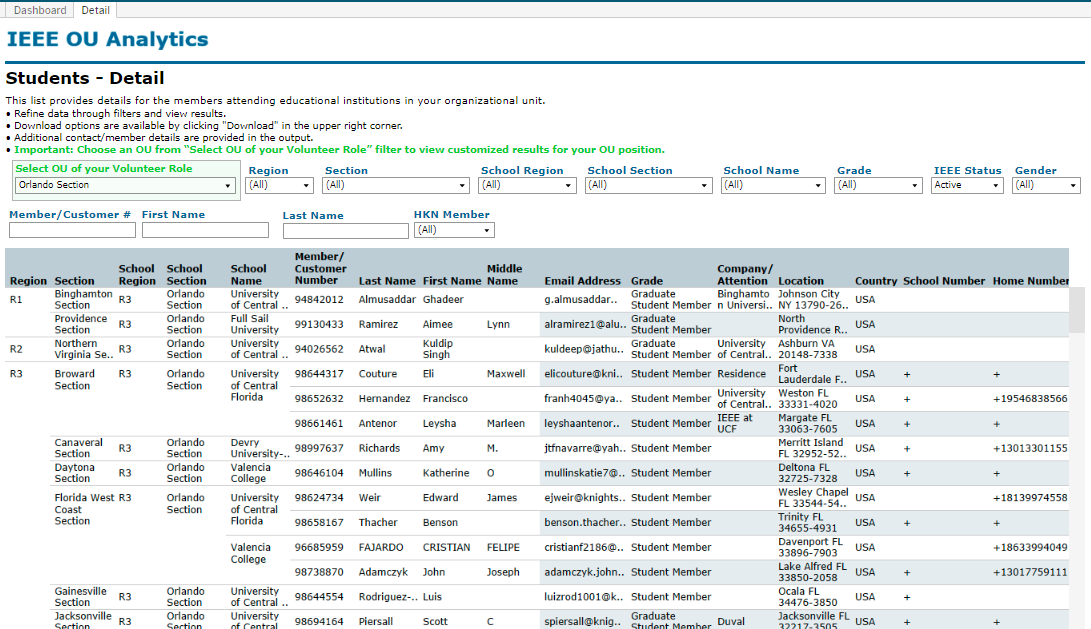 22
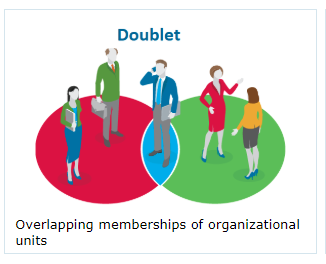 Doublet
Members with this society membership also have this membership
23
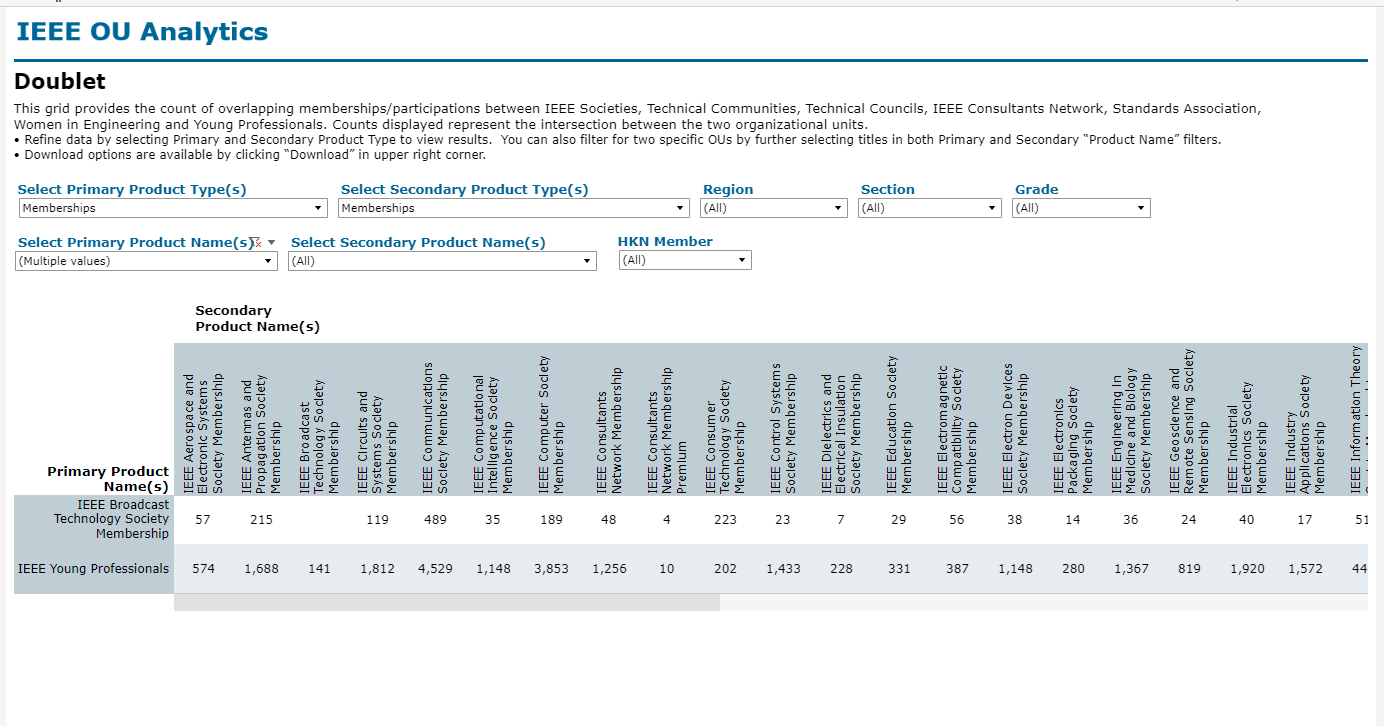 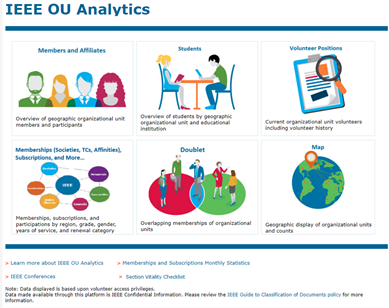 Volunteer Positions 
Volunteer Positions in Related
Volunteer History
25
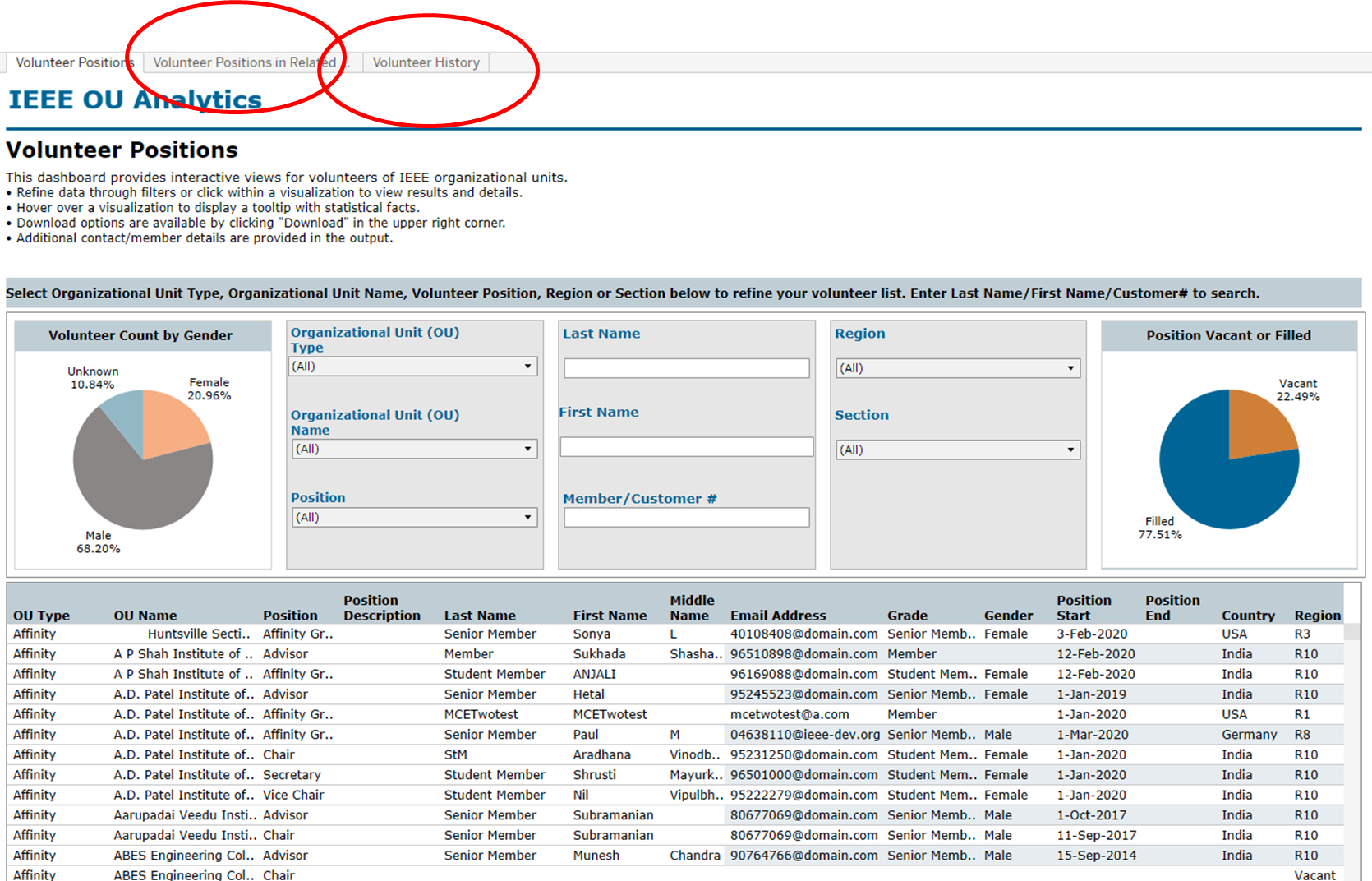 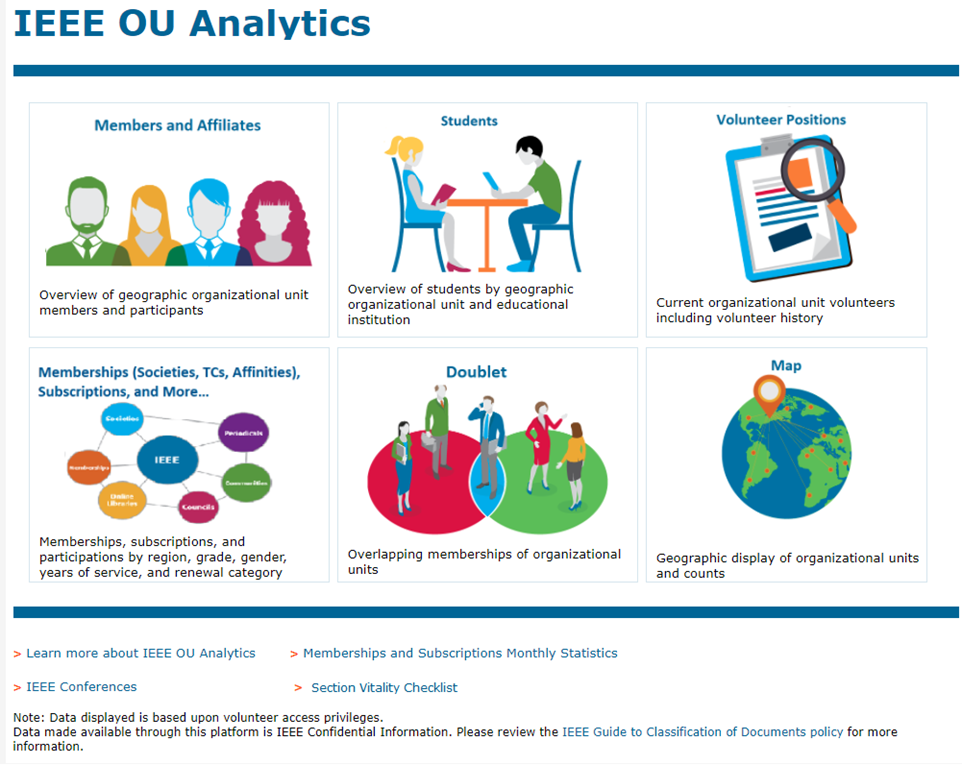 MAP
Region Summary
IEEE/Society Membership Summary
Chapter Summary
Member Count by Chapter
Potential Chapters
Affinity Group Summary
Student Branch Summary
Potential Student Branches
27
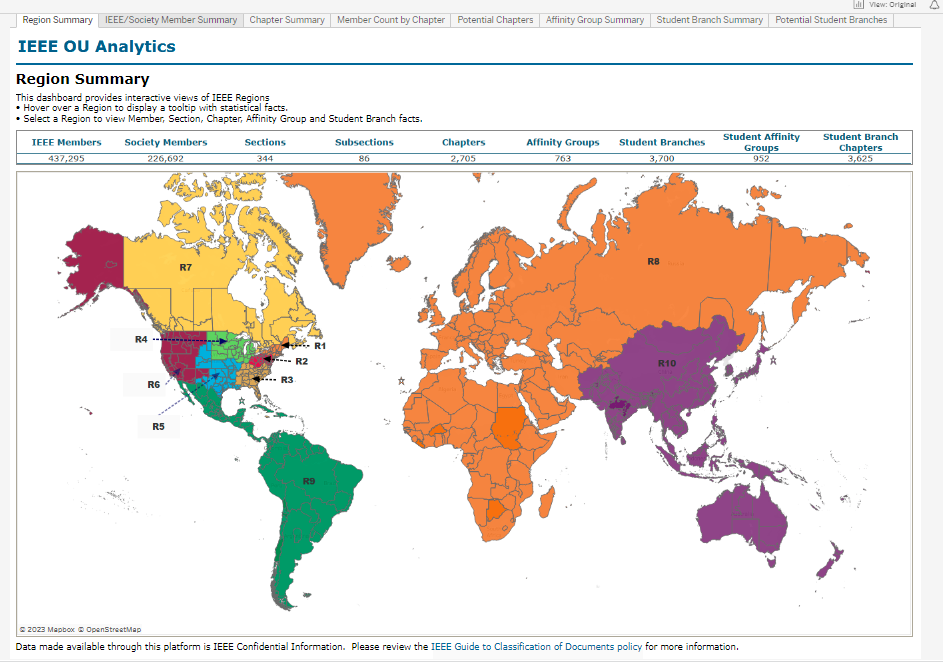 28
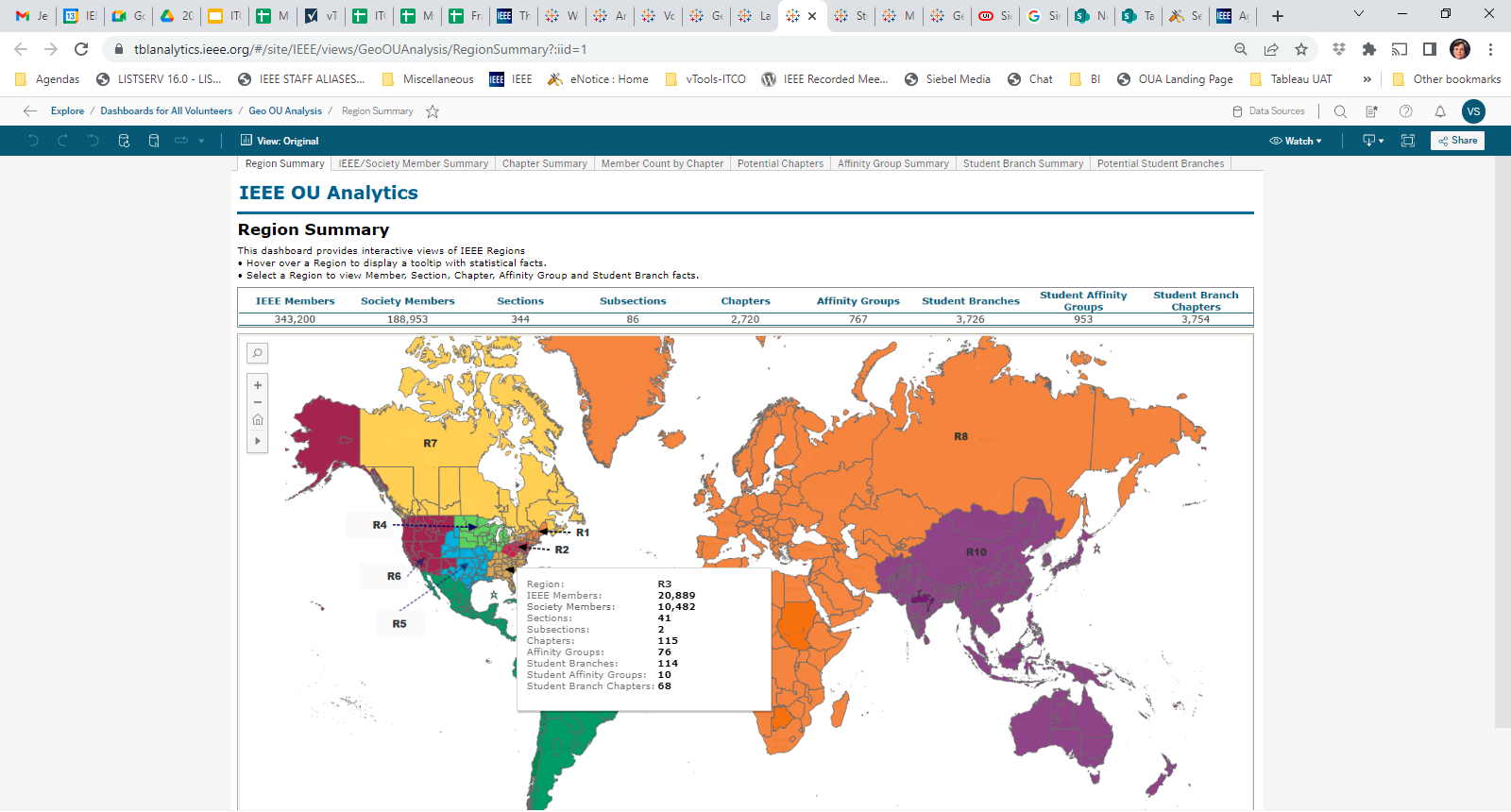 29
IEEE/Society Member Summary
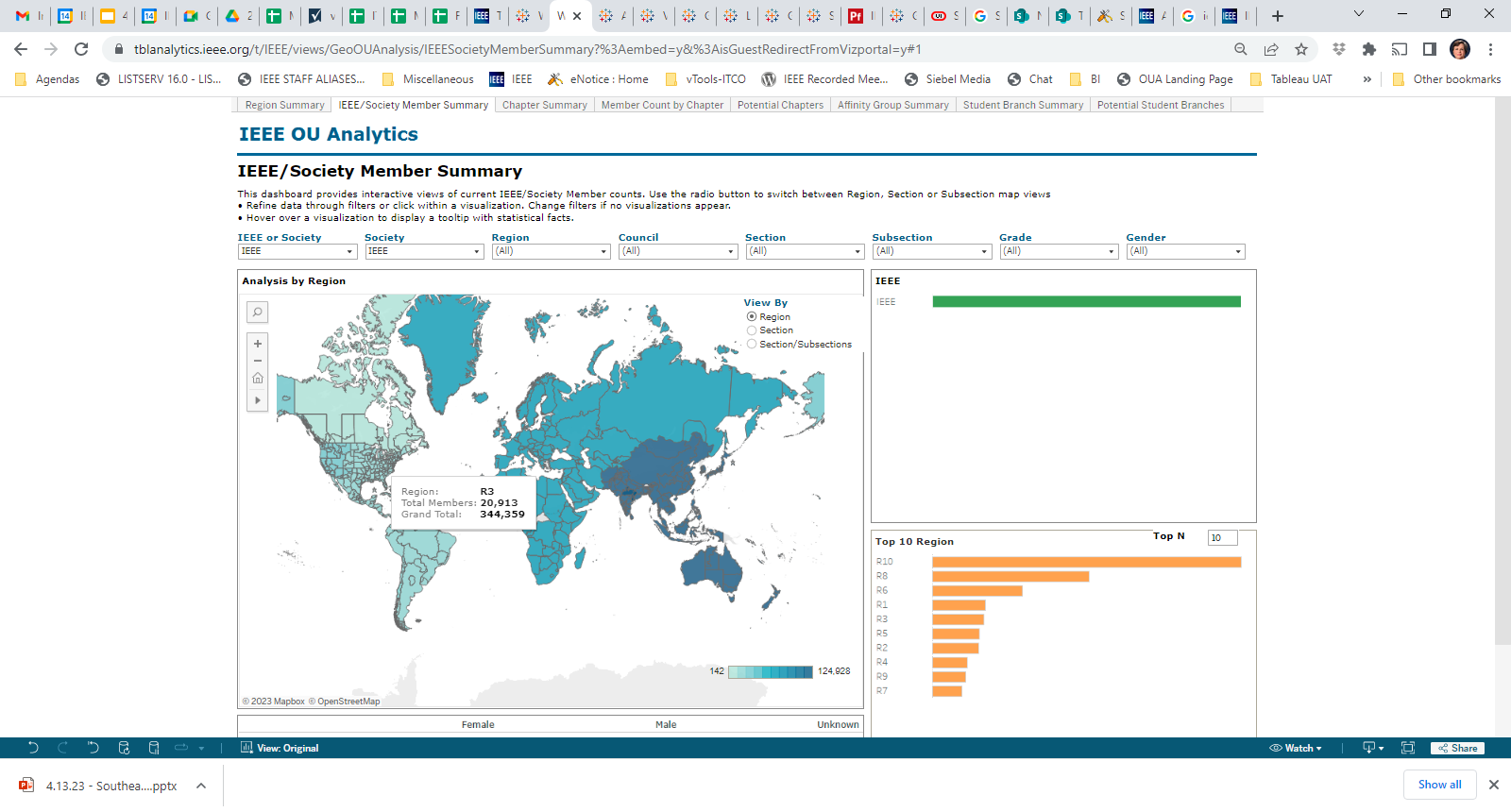 IEEE SoutheastCon 2023
Orlando, Florida
30
Chapter Summary
IEEE SoutheastCon 2023
Orlando, Florida
31
Member Count by Chapter
IEEE SoutheastCon 2023
Orlando, Florida
32
Potential Chapters
IEEE SoutheastCon 2023
Orlando, Florida
33
What Else is there in MAP?
Affinity Group Summary
Student Branch Summary
Potential Student Branches
IEEE SoutheastCon 2023
Orlando, Florida
34
IEEE OU Analytics
Contacts
ouanalytics@ieee.org
Staff in Member and Geographic Activities and Technical Activities
35
Other Data
Membership and Subscriptions Monthly Statistics
Data from 2007
By Region, Council, Section, Subsection
By Society, Technical Council, Communities
36
Other Data
IEEE Annual Statistics
Ieee.org/stats
PDF files of statistics back to 2000
37
Other Data
The IEEE Organizational Roster
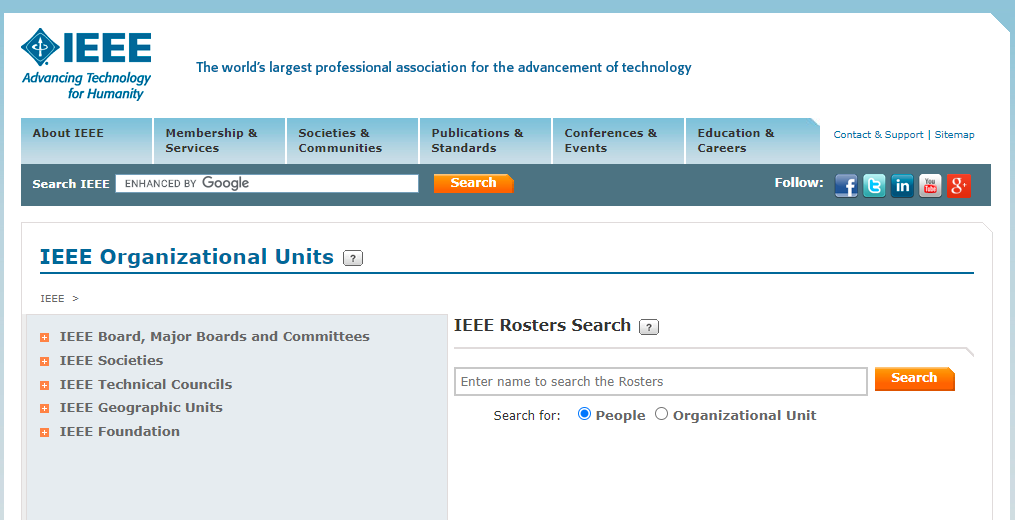 Also Available in:
OU Analytics
IEEE App
Collabratec
Only accessible by Volunteers
38